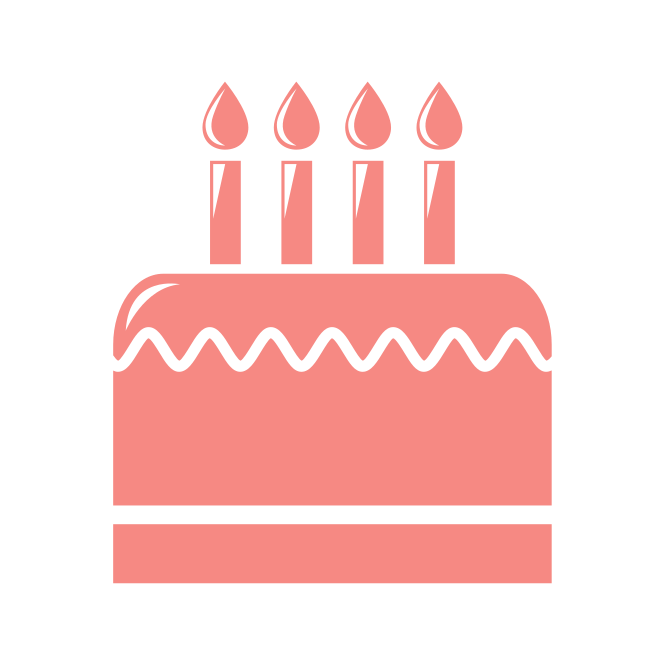 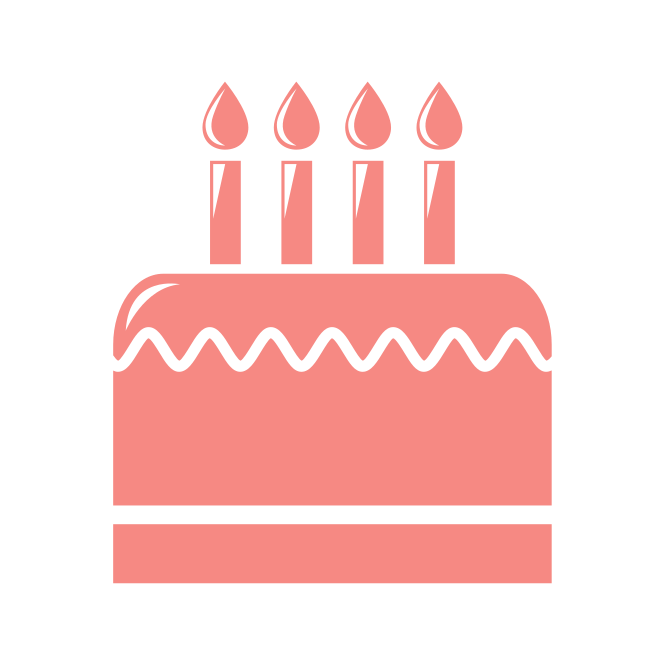 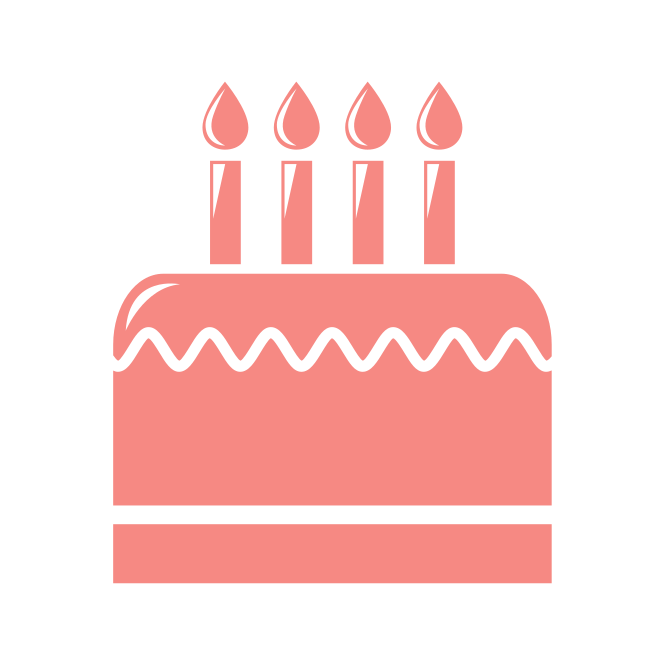 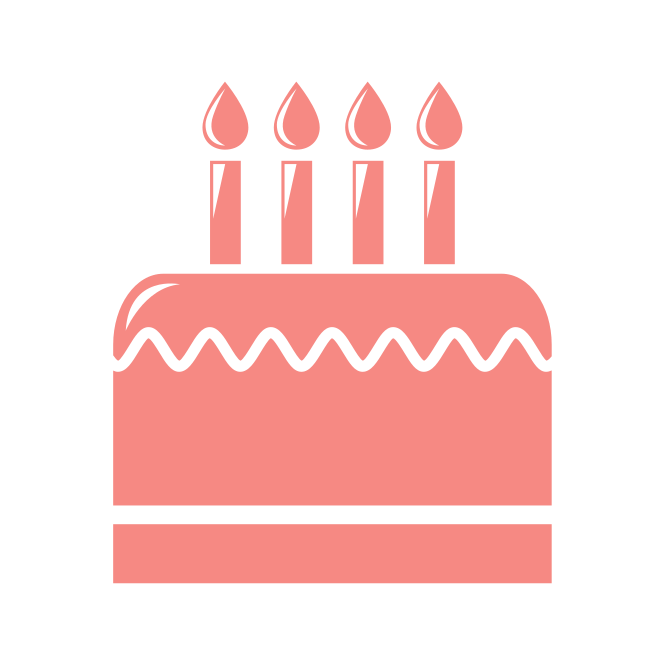 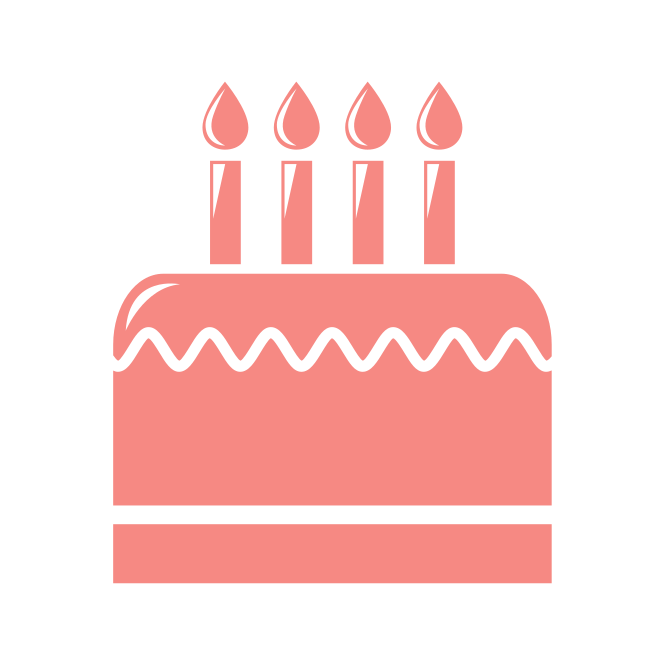 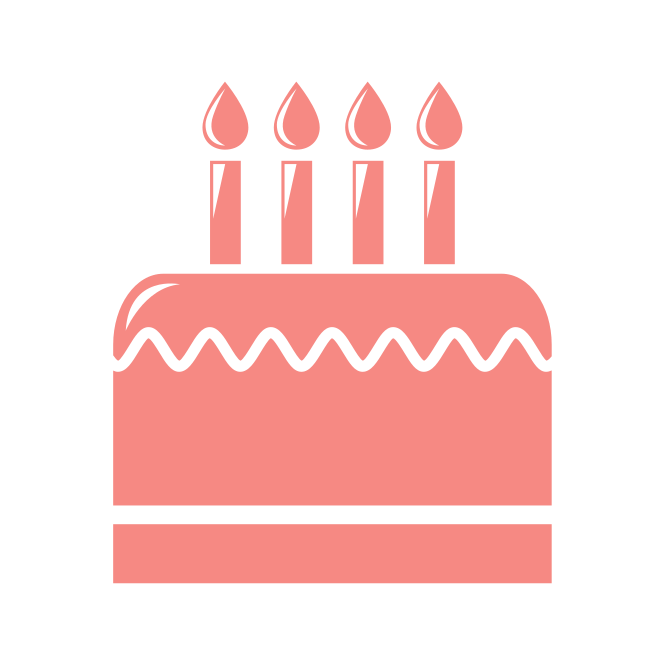 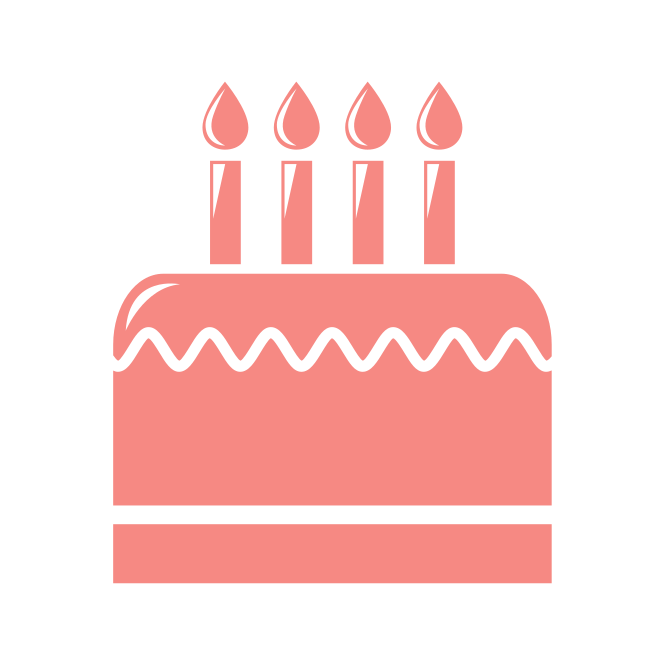 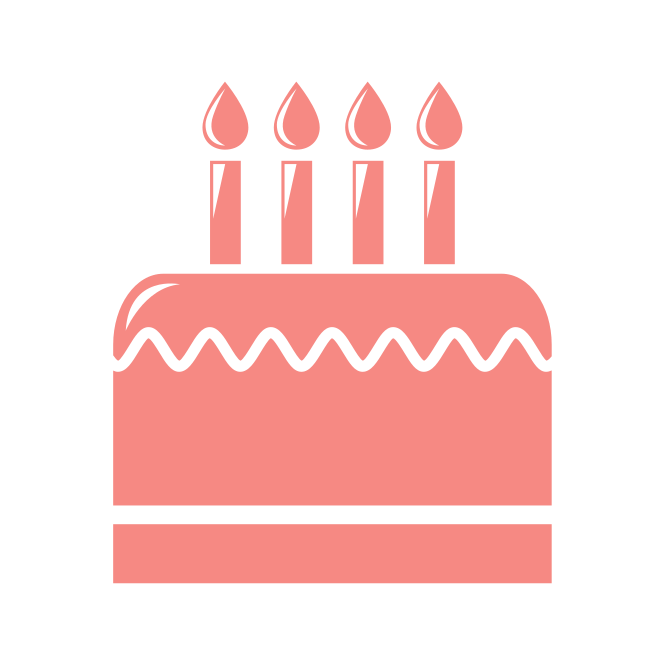 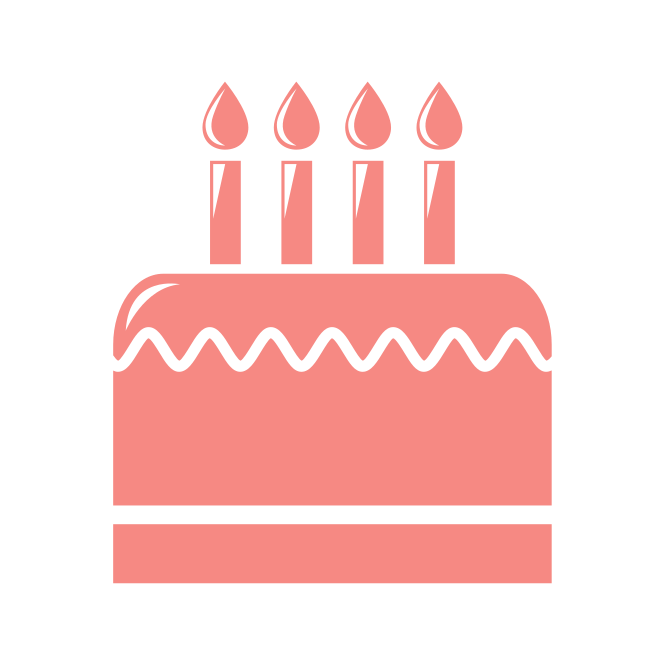 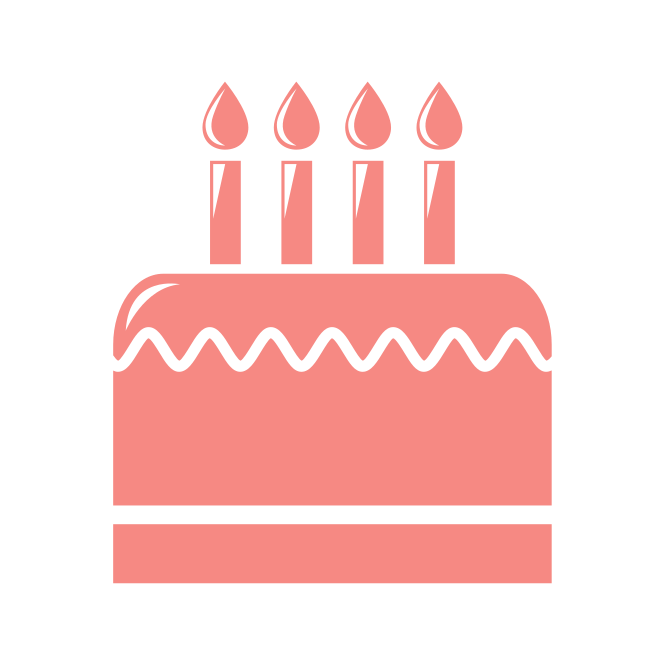 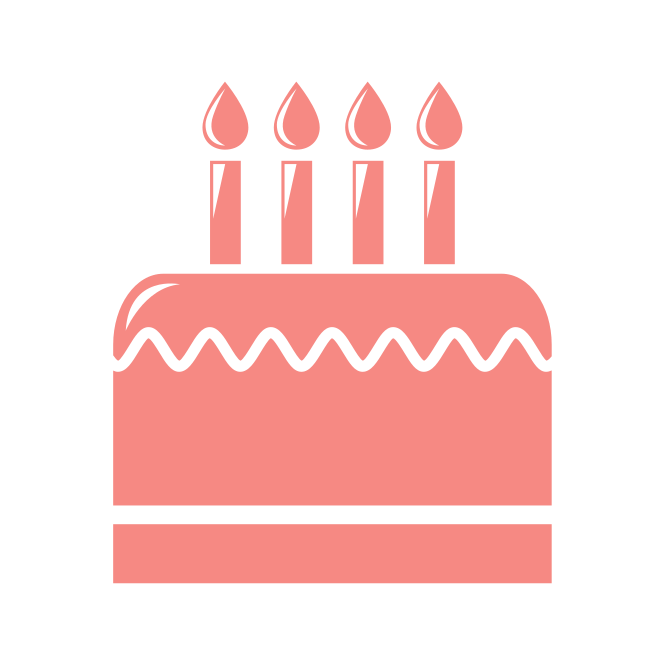 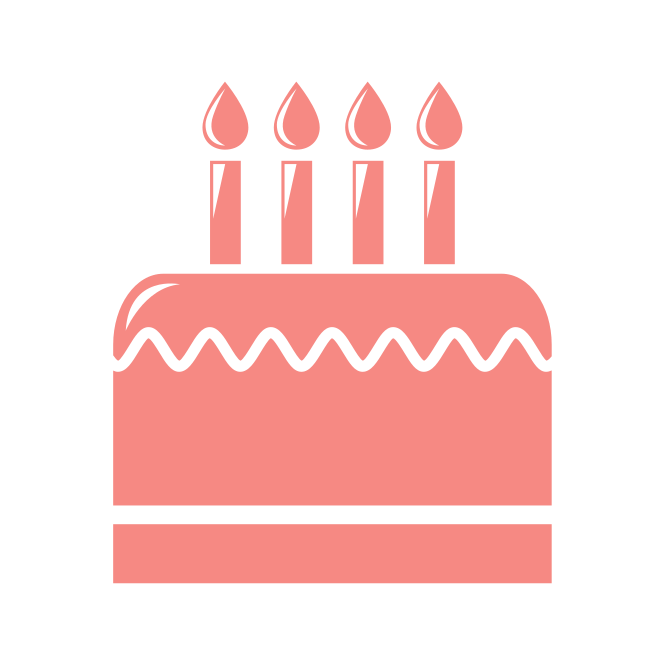 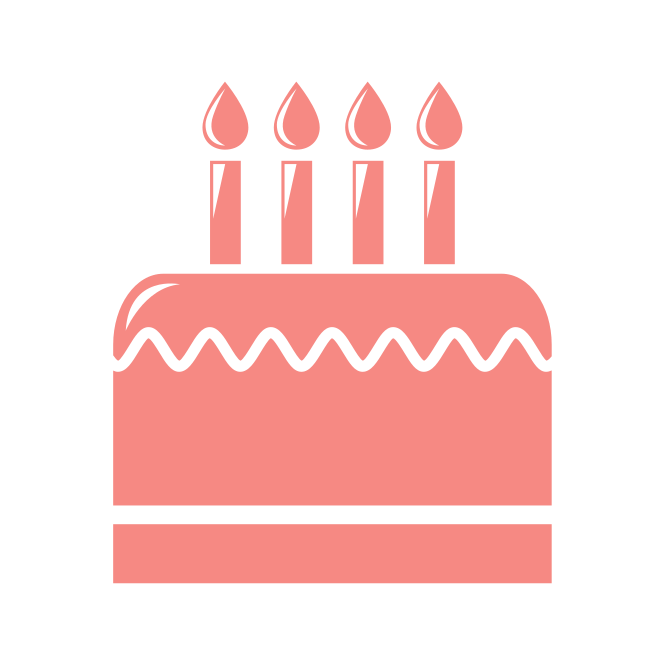 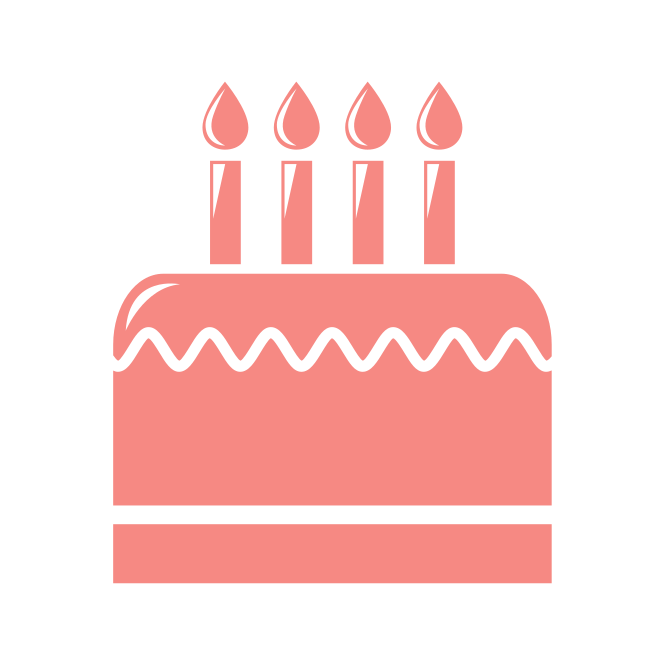 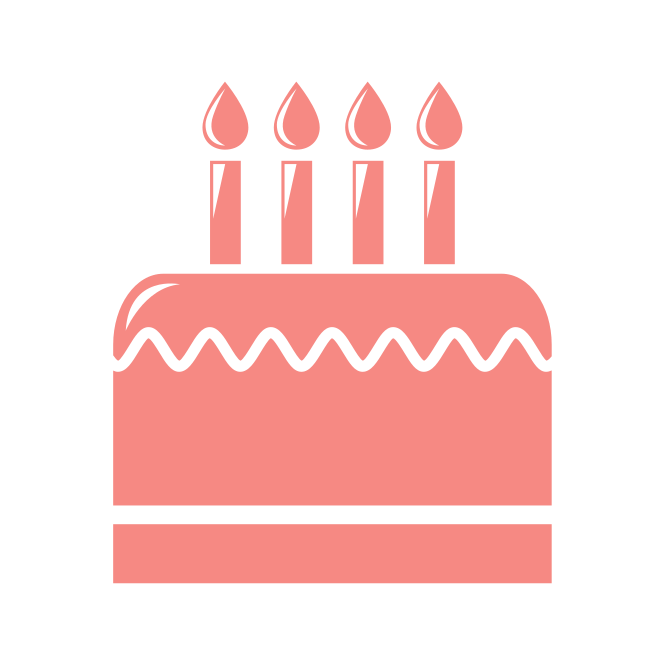 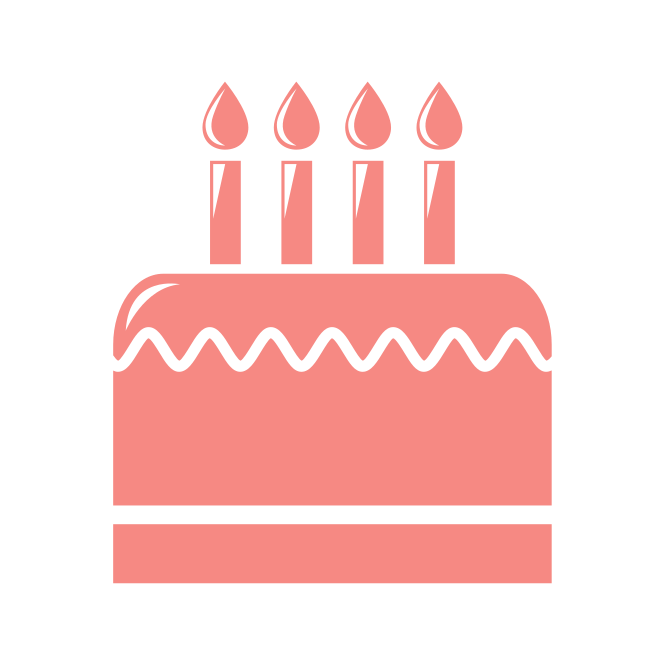 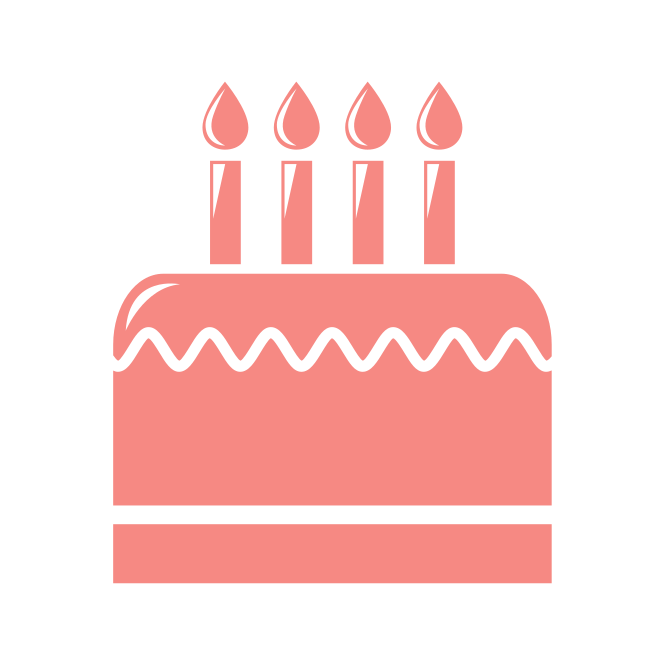 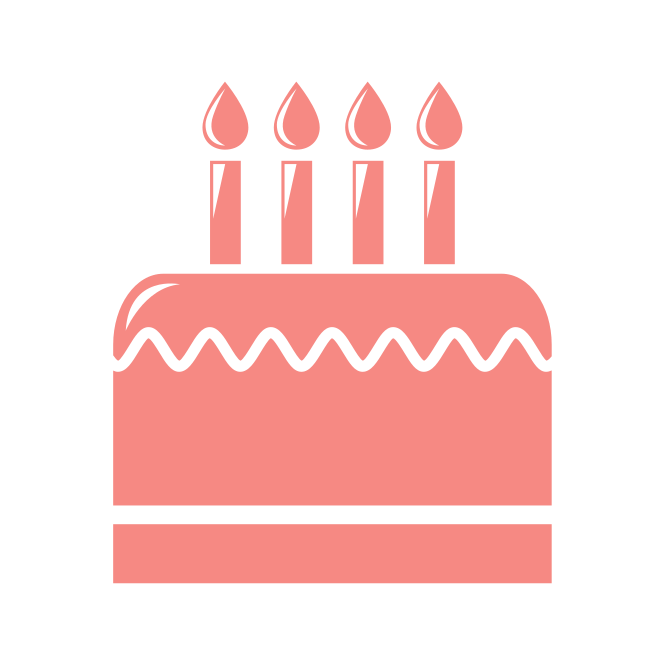 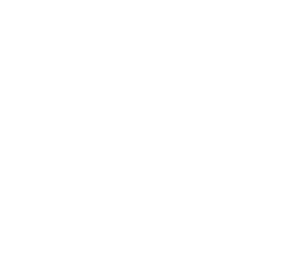 MARGARET
TABLE 01
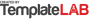